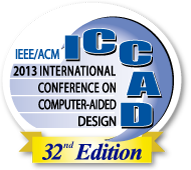 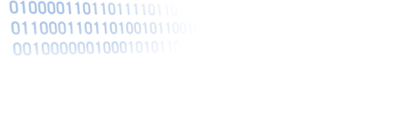 A Just-in-Time Customizable Processor
Liang Chen∗, Joseph Tarango†, Tulika Mitra∗, Philip Brisk†

∗School of Computing, National University of Singapore
†Department of Computer Science & Engineering, University of California, Riverside

{chenliang, tulika}@comp.nus.edu.sg,
{jtarango, philip}@cs.ucr.edu
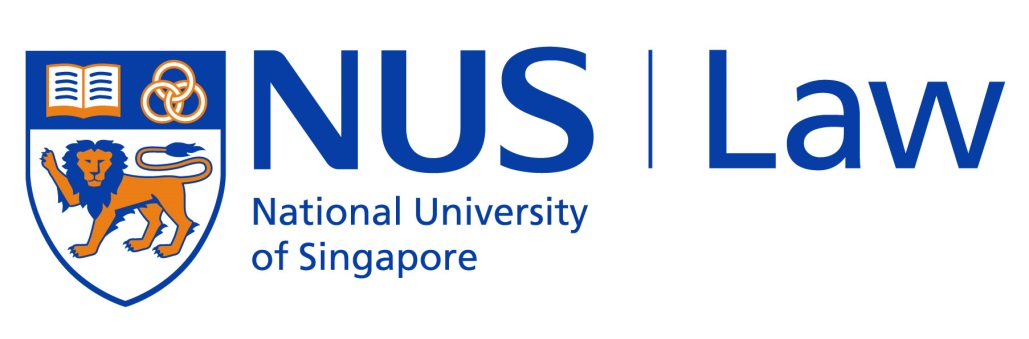 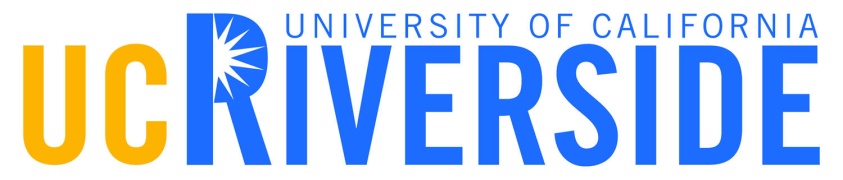 Session 7A: Efficient and Secure Embedded Processors
1
[Speaker Notes: Hello Everyone, I am Joseph Tarango; graduate student at UC Riverside. I am here to present a collaborative work between Liang Chen, Dr. Tulika Mitra, Dr. Philip Brisk, and myself; “A Just-in-Time Customizable Processor.”]
What is a Customizable Processor?
Application-specific instruction set
Extension to a traditional processor
Complex multi-cycle instruction set extensions (ISEs)
Specialized data movement instructions
Instruction  & Data in
Control Logical Unit
Data out
Extended 
Arithmetic Local Unit
2
[Speaker Notes: Lets start with what is a processor; a processor or central processing unit is a system in which executes given instructions on data in a sequential manner. The processor is made of two fundamental components: control logical unit and arithmetic logic unit. The control logical unit is the mechanism that moves data operations to the correct arithmetic operation. The arithmetic logical unit is the mechanism in which manipulations to data are made relating to number theory. A customizable processor is an extension to the traditional processor enabling for simple or complex multi-cycle instructions used within a specific application. To setup these custom instructions; usually we need to employ a custom memory interface to handle the complex data movements within the data path.]
ASIP Model
Application-Specific  Instruction-set Processor (ASIP)

Tailored to benefit a specific application with the flexibility of the CPU and performance of an Application Specific Integrated Circuit (ASIC)

These use static logic to speedup specific operator chains seen frequently and usually high cost within the CPU.

These ISEs  are tightly coupled into the CPU pipeline and significantly reduce energy and CPU time.

ASIPs lack flexibility and ISEs must be known at ASIC design time; requiring firmware (software application) to be developed before the ASIC is designed.
+
+
I
&
-
+
-
&
~
High Parallelism
Low Energy
High Performance
No Flexibility with ISEs
3
Base Core
ISEs instantiated in customized circuits
[Speaker Notes: An Application-Specific Instruction-Set Processors (ASIP) with highly optimized Instruction-Set Architecture (ISA) can offer high performance for the specific application domain. However, designing an ASIP requires long turn-around time. In traditional extensible processors, designers statically customize the processor by adding application-specific ISEs, using customized circuits tightly integrated with the processor pipeline. These traditional extensible processors provide high performance and energy efficiency; however, they lack flexibility as they are highly specialized cores restricted to accelerating specific applications.]
Dynamically Extendable Processor Model
These use dynamic logic to speedup specific operator chains seen frequently and usually high cost within the CPU.

These ISEs  are loosely coupled into the CPU pipeline and significantly reduce energy and CPU time.

Very flexible and ISEs can be done post design time; allowing  firmware (software application) to be developed in parallel the ASIC design.

High cost to reconfigure the fabric usually in the milliseconds range or larger depending on the size of the reconfigurable fabric.

Developing ISEs requires a hardware synthesis design and planning.
+
+
-
+
-
&
~
Very Flexible ISEs
Medium Energy
Medium Performance
Slow to Swap
Programmability
4
Base Core
Reconfigurable Fabric
ISEs accommodated onreconfigurable fabric
[Speaker Notes: Extensible processors have emerged to be promising alternatives to ASIPs. An extensible processor typically consists of a base processor and a set of instruction set extension (ISE) (also referred as custom instruction in literature) components. These ISE components help to extend the base ISA through customization or reconfiguration according to the specific applications. To increase flexibility, ISEs can be synthesized on a reconfigurable fabric that has been integrated into the processor forming a dynamically extensible processor. With the provided reconfigurability, the application-specific instruction set customization can be done in the post-fabrication phase. On the other hand, the cost of reconfiguration can be quite high, and the ideal choice of the fabric, whether fine-grained or coarse-grained remains an open question.]
JiTC Processor Model
These use near to ideal logic to speedup specific operator chains seen frequently and usually high cost within the CPU.

These ISEs  are tightly coupled into the CPU pipeline and significantly reduce energy and CPU time.

Flexible to the ISA and the accelerator programming is transparent to the firmware (software application) development

Low cost to reconfigure the fabric takes one-two cycles to fully reconfigure.

Developing ISEs is done within the compiler, so software automatically  mapped onto the fabric.

Profiling and compiler optimizations can be done on the fly and binaries can be swapped.
+
+
I
&
-
+
-
&
~
Fast Swapping
Programmability
Medium Flexible ISEs
High Performance
Low-Medium Energy
5
Base Core
SFU
Just-in-Time Customizable core
[Speaker Notes: Our approach is to use a flexible model where we analyze highly used operator chains to exploit tightly coupled speedup with high flexibility. These extensions are a subset of operators transparent to the development and can be enabled at any phase of the design process. The benefit to this design strategy is that the processor can be used across a wide application model; while maintaining high flexibility and speedup with low reconfiguration cost. As the application data sets adapt the application can be re-profiled and compiled for optimized speedup.]
Comparison of ISE Models
+
+
+
+
+
+
I
I
&
&
-
-
-
+
+
+
-
-
-
&
&
&
~
~
~
High Parallelism
Low Energy
High Performance
No Flexibility with ISEs
High Development Costs
Fast Swapping
Automatic & Easily Programmed
Medium Flexible ISEs
High Performance
Low-Medium Energy
Very Flexible ISEs
Medium Energy
Medium Performance
Slow to Swap
Difficult to Program
6
Base Core
Base Core
Base Core
Reconfigurable Fabric
SFU
ISEs instantiated in customized circuits
ISEs accommodated onreconfigurable fabric
Just-in-Time Customizable core
[Speaker Notes: Comparing the three models of ISE processors, we have static at design time, dynamic using a fully reconfigurable fabric, and ours which is dynamic based on an application/ISA exploitation. With static the ISEs are set at design time and cannot be changed, using a fully-reconfigurable we can re-use the ISEs over and over again swapping them out but swapping ISEs come at a reconfiguration price and higher latency, with our design we use a specialized coarse-grain approach to exploit specific set of the ISA we know will take advantage among several application without the high reconfiguration penalty.]
Supporting Instructions-Set Extension
Compile
Application
Binary with ISEs
Profile
Identification
ISE Select & Map
Specialized
Functional
 Unit (SFU)
ISE
I$
RF
D$
RF
OP
Decode
Fetch
Execute
Memory
Write-back
7
[Speaker Notes: The model for supporting custom instructions is we use the traditional compiler to take C programs to the intermediate representations, then we proceed to identify candidates for code accelerations. We then profile the code to detect the most frequently used candidates and accelerate those which are most used. From here, we develop a directed acyclic graph to be used for the architecture mapping. The figure in light green is the integration of ASICs to the processor. The adaptation involves directly interfacing to the register file; as to not slow the overall clock frequency or introduce unnecessary control logic to the system.]
ISE Design Space Exploration
Input: R1
Input: R2
Input: R3
Input: Imm
Instruction Level Parallelism (ILP)

Compiler extracts ISEs from an application (domain)

Avg. parallelism is stable across our application domain

4-inputs, 2-outputs suffices
*
+
>>
Inter-operation Parallelism
&
Constrain critical path into single cycle through operator chaining and hardware optimizations.
>>
>>
Output 1
Output 2
Dataflow Graph (DFG) of an Instruction Set Extension (ISE)
8
[Speaker Notes: ILP extraction and exploitation is fundamental to computer architecture research. In terms of ISE identification, increasing the I/O bandwidth to/from an ISE leads to wider dataflow graphs with higher ILP [2, 3, 32]; however, prior work [32, 11, 10] has reported that up to four inputs and two outputs are sufficient to achieve ISEs with near-optimal speedup in most cases. Therefore, we study ISEs with at most four inputs and two outputs in this work. Section 7 describes the experimental setup.]
Exploring Inner-Operator Parallelism
Mediabench
Mibench
*Very minimal amount of parallelism detected
9
Mediabench
Mibench
(a) Average parallelism
(b) Maximal parallelism
[Speaker Notes: The average parallelism of an ISE is defined as (average parallelism=#of total operations/critical path length); where the critical path length is the number of operations along the longest path in the DFG corresponding to the ISE. For example, in Figure 2, the critical path length is 5 and the average parallelism is 6/5 = 1.2. The average parallelism captures the ILP available within ISEs, i.e., the average number of independent operations that can execute in parallel per cycle. The maximal parallelism is the maximum number of DFG operations executing concurrently using the As Late As Possible (ALAP) scheduling policy. For example, in Figure 2, with an ALAP scheduling, the ADD operation executes in parallel with the first shift, so the maximal parallelism for the ISE is 2.]
Operator Critical Path Exploration
*ISEs with a longer critical path tend to achieve the higher speedups
10
[Speaker Notes: We analyzed the average and maximal parallelism of ISEs found in 21 applications (Mibench and Mediabench). We found that the average parallelism is close to 1, and that the maximum parallelism never exceeds 2, across all of the applications (see Appendix C.1 for detailed data). These experiments confirm that ISEs with up to 4 inputs and 2 outputs have limited ILP, and at most two parallel functional units should suffice to exploit this limited parallelism.]
Hot Operator Sequences
Hot sequence
Cold sequence
A – Arithmetic: Add, Sub
L – Logic: And, Or, Not, Xor, etc.
M – Multiply
S – Shift: Logical & Arithmetic
W – Bit Select or Data Movement
(b) Three -operator chain
(a) Two-operator chain
11
[Speaker Notes: Our objective is to design an SFU that exploits operation chaining; however, the SFU cannot possibly support every possible operation sequence. Thus the first step is to identify ”hot” sequences, i.e., those that appear frequently in ISEs across a wide variety of applications. The primary objective of the SFU is to execute the hot sequences efficiently. First, we classify the operations into five groups: arithmetic operations (A type), logical operations (L type), shift (S type), wire (W type), and multiplication operations (M type). W type operations are essentially move instructions that are converted to wiring when synthesized as part of an ISE. All operations belonging to each class have approximately equal latencies, and can be implemented using a single physical execution block. A sequence is hot if it occurs above a certain threshold; we use a threshold value of 5%, which captures the most frequent sequences. We restrict the number of operators per sequence to 3, as the average critical path length does not exceed 3 (see Figure 3). Figure 4 shows the hot sequences from an analysis of the 21 Mibench and Mediabench applications. Only a handful of operator chains (colored in red) appear frequently: there are five hot two-operator sequences and six hot three-operator sequences. The frequency of occurrence of each sequence is averaged across the benchmarks; certain sequences may occur frequently in some, but not all, of the applications. For example, the sequence MWA has a frequency of 66% in theTiff2bwapplication; however it only has 5% frequency averaged across all benchmarks.]
Selected Operator Sequences
Two operator chains:
A – Arithmetic: Add, Sub
L – Logic: And, Or, Not, Xor, etc.
M – Multiply
S – Shift: Logical & Arithmetic
W – Bit Select or Data Movement
Two operator chains:
A+A
A+S
L+L
S+A
S+L
A/L+A/L
S+A/L
A/L+S
Three operator chains:
A/L+S+A/L+S
Three operator chains:
Data path merging
Consider A and L as equivalent
A/L+S+A/LA/L+A/L+S
S+A/L+S
A+S+A
L+L+S
L+S+A
S+A+S
(a) Identified hot sequences
(b) Optimized sequences
(c) Merged sequence (data path)
M+W+A
W+M+W
M+A
M
M+A
Consider W as a configurable wire connection
Data path merging
The 11 hot sequences are: AA, AS, LL, SA, SL, ASA, LLS, LSA, SAS, MWA, WMW.
12
[Speaker Notes: To support sequences A and L, the shift length is set to zero; to support sequence S, the ALU performs an identity operation (e.g., OR identical inputs) on the input operand. A regular expression that enumerates all possible sequences supported by the basic functional unit is (A| L| ε)(S| ε), where ε is the empty string.]
Basic Functional Unit Design
Inputs
Black represents inputs from Register File
Blue from Complex unit
Green Neighbor BFU
Red This BFU
Rcontrol: Reconfiguration Stream
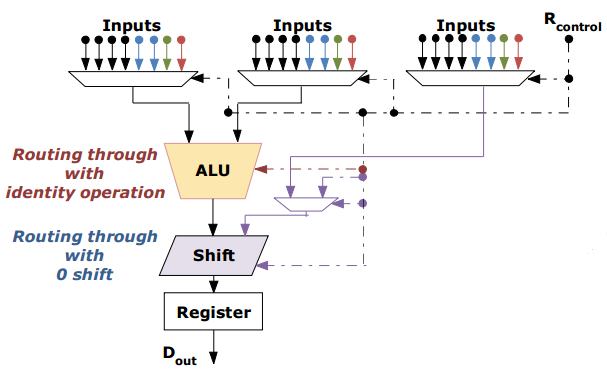 Functionality
 ALU includes a bypass
 Shift can be set from input or reconfiguration steam
 Local feedback from register
13
[Speaker Notes: In exploring the design space, we investigated several traditional architectures and develop a generic functional unit. The generic functional unit consists of a two input operands into an arithmetic logical unit followed by a logical shift structure and register to save the result. The loop back structure allows us to map in a time orientated manner versus a spatial approach reducing the reconfigurable accelerator area.]
Complex Functional Unit Design
Inputs
Black represents inputs from Register File
Blue from Complex unit
Green Neighbor BFU
Red This BFU
Rcontrol: Reconfiguration Stream
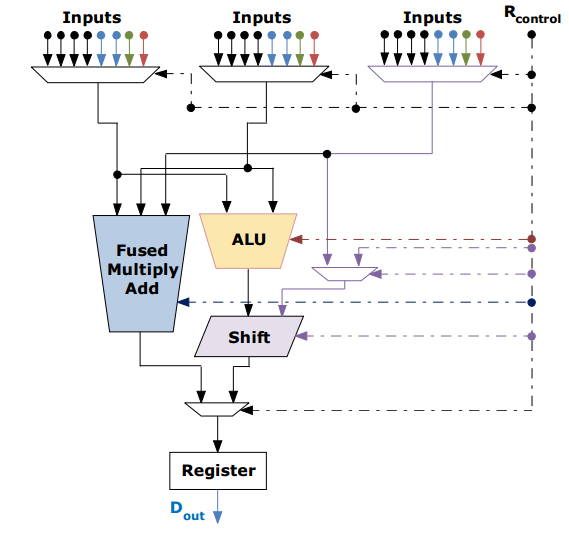 Functionality
 MAC in parallel with ALU + Shift
 ALU bypass removed to save opcode space
14
[Speaker Notes: The complex functional unit design is similar to the basic functional unit design, expect the operand pass through slots of the ALU instead map to the singed and unsigned MAC computations. If you look at the computational paths, we used two independent path to allow basic functional use when the MAC is not in use.]
Merged Functional Unit Design
Inputs
Black represents inputs from Register File
Blue from Complex unit
Green Neighbor BFU
Red This BFU
Rcontrol: Reconfiguration Stream
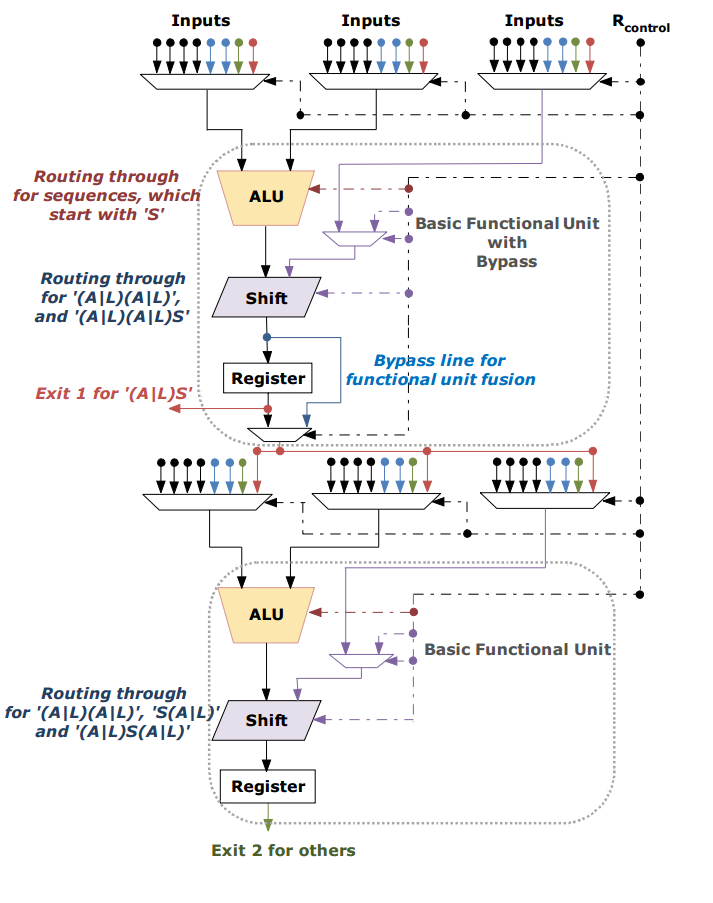 Functionality
 Independent or chained operation mode
 Chained operation mode has critical path equal to the MAC 
 Carry-out from first unit to second unit enables 64-bit operations
15
[Speaker Notes: In evaluating complex and simple arithmetic chains, we noticed it would be useful to be able to merge computations chains within one string of computations in a chain. In noticing the ability to merge operators within an individual time frame, we developed a novel skip-ahead architecture to produce several computation chains within a single cycle. The skip-ahead architecture allows for up to four simple computations within a single arithmetic chain.]
Interconnect Structure
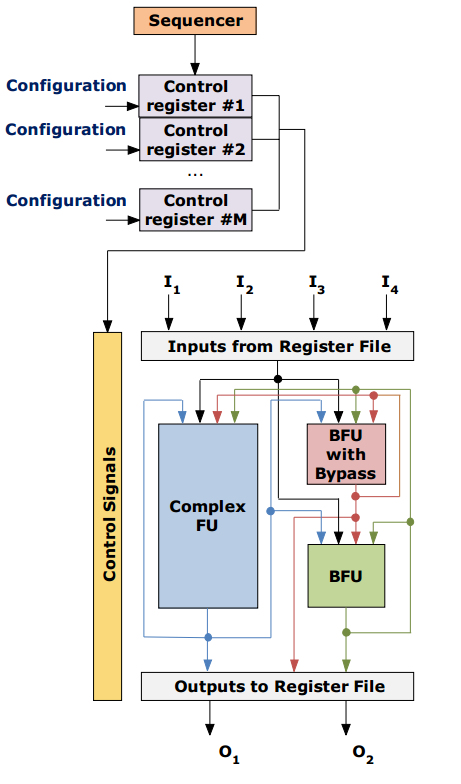 Fully connected topology between FUs

 Chained 1-cycle operation for two SFUs in any order

 Result selection for any time step in the interconnect

 Up to two results produced per time step

 Control sequencer enables multiple configurations for a different cycles of one ISE (62 configuration bits total)
16
[Speaker Notes: The interconnect topology for our coarse grained reconfigurable array is a fully connected network with the number of connections being (n2-n)/ 2, in this specific case the interconnect is a clique (32-3)/2=3. The fully connectivity of the structure allows for the two simple functional units to be combined in an asynchronous manner within a single cycle, independent of the time step for the specific configuration mapping.]
Modified In-Order Pipeline
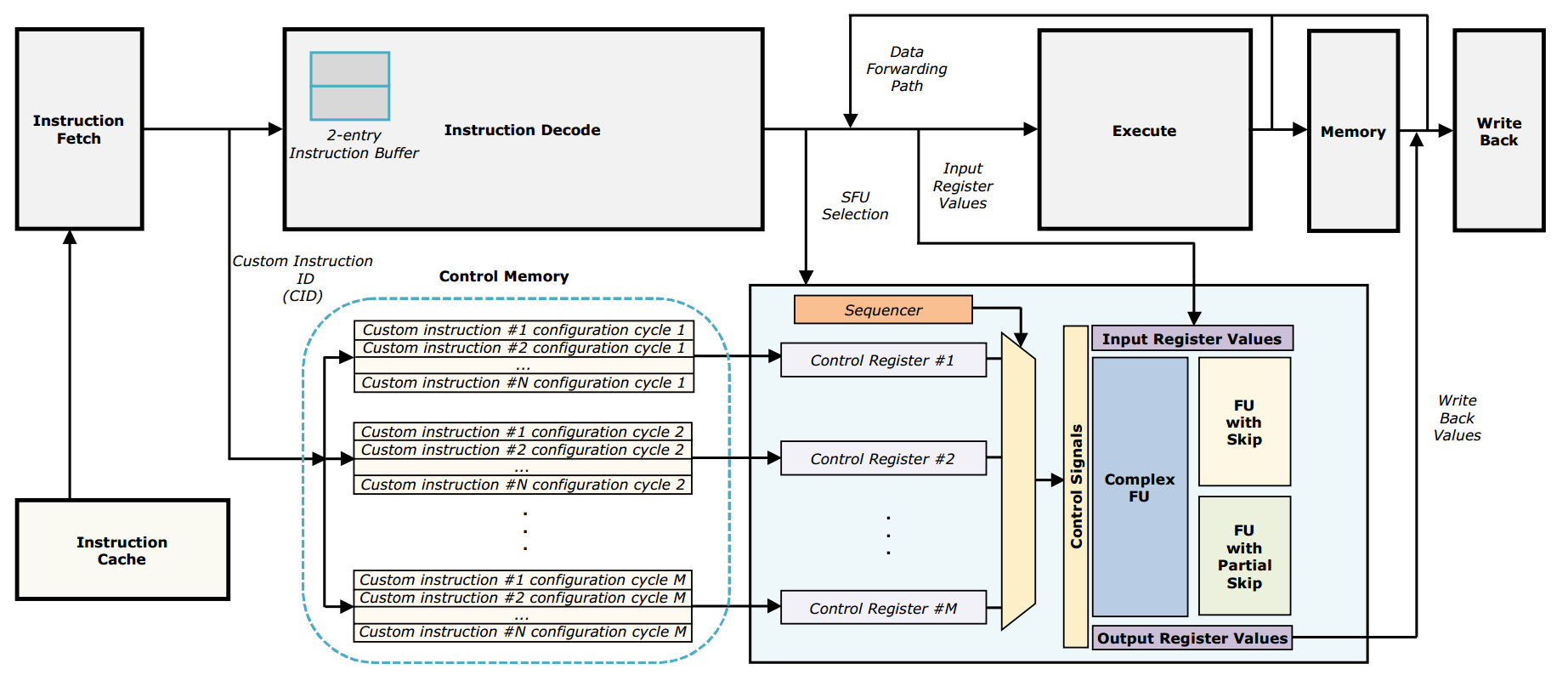 Instruction buffer allows control memory to meet timing requirements
 We support up to 1024 ISEs 
 ASIPs support up to 20 ISEs
17
[Speaker Notes: Integrating the design to the pipeline, use  2-entry instruction buffer to allow setup of the SFU’s control memory. The initial delay allows the control memory to prepare controller registers to allow custom instruction to occur spatial and temporally.]
Modified Out-of-Order Pipeline
CISE Configure
Fetch 1
Configuration 
Look-Up Cache
Specialized Functional Units
Fetch 2
Register Read
Issue
CISE Detect
Decode
Execution Units
Rename Registers
Dispatch
Rename Map
Load Store Queue
Write Back
Re-order Buffer
In-Order
Out-Of-Order
18
[Speaker Notes: In integrating the reconfigurable fabric we first set to introduce custom reconfigurable execution units into a 4-way superscalar processor. The processor fetches 4 instruction per cycles, resolves dependencies, sends the instructions to its appropriate execution unit, then it writes its result back in the appropriate order it initially received the instructions. To add custom reconfigurable execution units, we have to identify the custom instruction to execute, configure the custom data path, then dispatch data to its correct unit.]
ISE Profiling
Start
Control Data Flow Graph (CDFG) representation
Apply standard compiler optimizations
Loop unrolling, instruction reordering, memory optimizations, etc.
Insert cycle delay times for operations
Ball-Larus profiling
Execute code
Evaluate CDFG hotspots
Load
Multiply
Add
Add
Shift
Subtract
Shift
Loop Conditional Check
Loop Conditional Check
Store
19
Stop
[Speaker Notes: Taking a computation program, how do we indentify patterns for computation acceleration? To start, we want to create a control and data flow graphs of the basic blocks within the application code. From these blocks, we apply current basic block optimizations already in GCC. With these optimized basic blocks we want to associate costs for more expensive operations such as multiplication, division, load, and store instructions. Not all of these basic blocks have associated weights we want to insert performance counts, so when we execute the code for a given or several inputs we can determine the most frequently used basic blocks. These frequency used basic blocks are the key to accelerating computation because if we can reduce these cycle intensive regions then we can reduce the overall runtime.]
ISE Identification
Start
Example DFG
Load
Input 1
Input 2
Input 3
Input 4
Multiply
Add
+
Simple
Add
<<
Complex
Simple
Shift
*
Subtract
-
Simple
Shift
+
Conditional Check
Simple
>>
Simple
Conditional Check
Store
Output 1
Output 2
20
Stop
[Speaker Notes: Taking the computation program from the earlier slide, how do we indentify patterns for computation acceleration? Since we were able to profile the computation, we found this large block is one of the computational hotspots. Notice that the large block of instruction is similar to a loop within a loop. Assuming we cannot apply any more loop unrolling or other optimizations, we get the following data flow graph. Within the data flow graph, you can notice many inputs are shared, one intermediate value is used among the operands, and the results are disjoint.]
Custom Instructions Mapping
Start
Reduced 6 Cycles to 1 Cycle, 5 Cycle Reduction
Load
Input 1
Input 2
Input 3
Input 4
Multiply
Add
+
Stage 1 – Start
Add
BFU0
<<
Shift
*
Subtract
-
Stage 2 – ½ Cycle
Shift
CFU
BFU1
+
Conditional Check
>>
Conditional Check
Stage 3 – 1 Cycle
Store
Output 1
Output 2
21
Stop
[Speaker Notes: Taking the computation block from the earlier slide, we are able to map what use to be a six cycle computational block into a single cycle computation. The mapping onto our coarse grain reconfigurable array saved five cycles in a single time step. Using advanced techniques we also support operations that require multiple time steps and additional inputs.]
Schedule ISE using ALAP
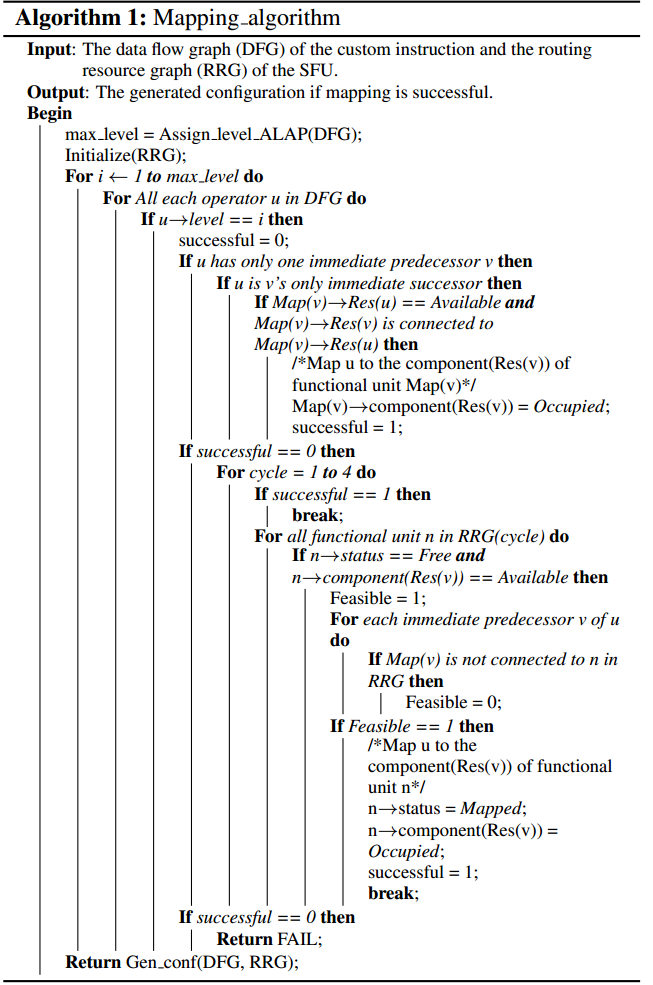 Input: r1
Input: r2
①
*
Input: r3
Input: Imm 3
+
>>
②
③
④
>>
Output: r4
⑤
>>
⑥
Output: r5
&
DFG of a custom instruction with 4 inputs and 2 outputs
22
[Speaker Notes: We employ greedy heuristics for scheduling and mapping. For scheduling operations, we use As Late As Possible strategy (ALAP) and mapping in mapping we use a Routing Resource Graph (RRG); which is used in the Field Programmable Gate Array (FPGA) domain space. Within the mapping we do not allow control flow or memory accesses within ISE mapping. The graph at the top shows an operator set, we map each operation based on its computation level and resources for each time step.]
Routing Resource Graph (RRG)
Input: r1
Input: r2
Input: r3
Input: Imm 3
Multi-Cycle Mapping

JiTC Supports 4 time steps
Cycle 0, reconfiguration
ⓐ
ⓑ
ⓔ
ⓖ
ⓕ
ⓒ
ⓓ
Cycle 1, reconfiguration
ⓗ
ⓘ
ⓛ
ⓝ
ⓜ
ⓙ
Within the RRG mapping we exclude memory accesses
ⓚ
23
Output: r4
Output: r5
Map ISE onto the Reconfigurable Unit
Input: r1
Input: r2
Input: r3
Input: Imm 3
Cycle 0, reconfiguration
>>
③
①
*
+
②
Cycle 1, reconfiguration
&
④
+
⑤
>>
>>
*
Imm3
r3
r2
r1
⑥
>>
r4
r5
>>
24
Output: r4
Output: r5
>>
&
Imm3
r3
r2
r1
Experimental Setup
Modified Simple Scalar to reflect synthesis results
Decompiled binary to detect custom instruction
Runtime analysis used to select best candidates to replace with ISEs
Recompiled new JITC binary with reconfiguration memory initialization files
 SFU operates at 606 MHz (Synopsys DC, compile-ultra)

The configuration parameters are chosen to closely match realistic in-order embedded processor (ARMCortex-A7) and out-of-order embedded processor (ARM Cortex-A15).
25
[Speaker Notes: We modeled our experimental setup in hardware and software to closely resemble the ARM A7 and ARMA15 processors. Our compiler decompiled binaries to detect ISEs then profiled code based on a wide range of datasets, then we recompiled the binary with memory initialization files allowing the application binary to be compiled in a Just-in-Time manner.]
Experimental Out-of-Order Execution Unit Determination
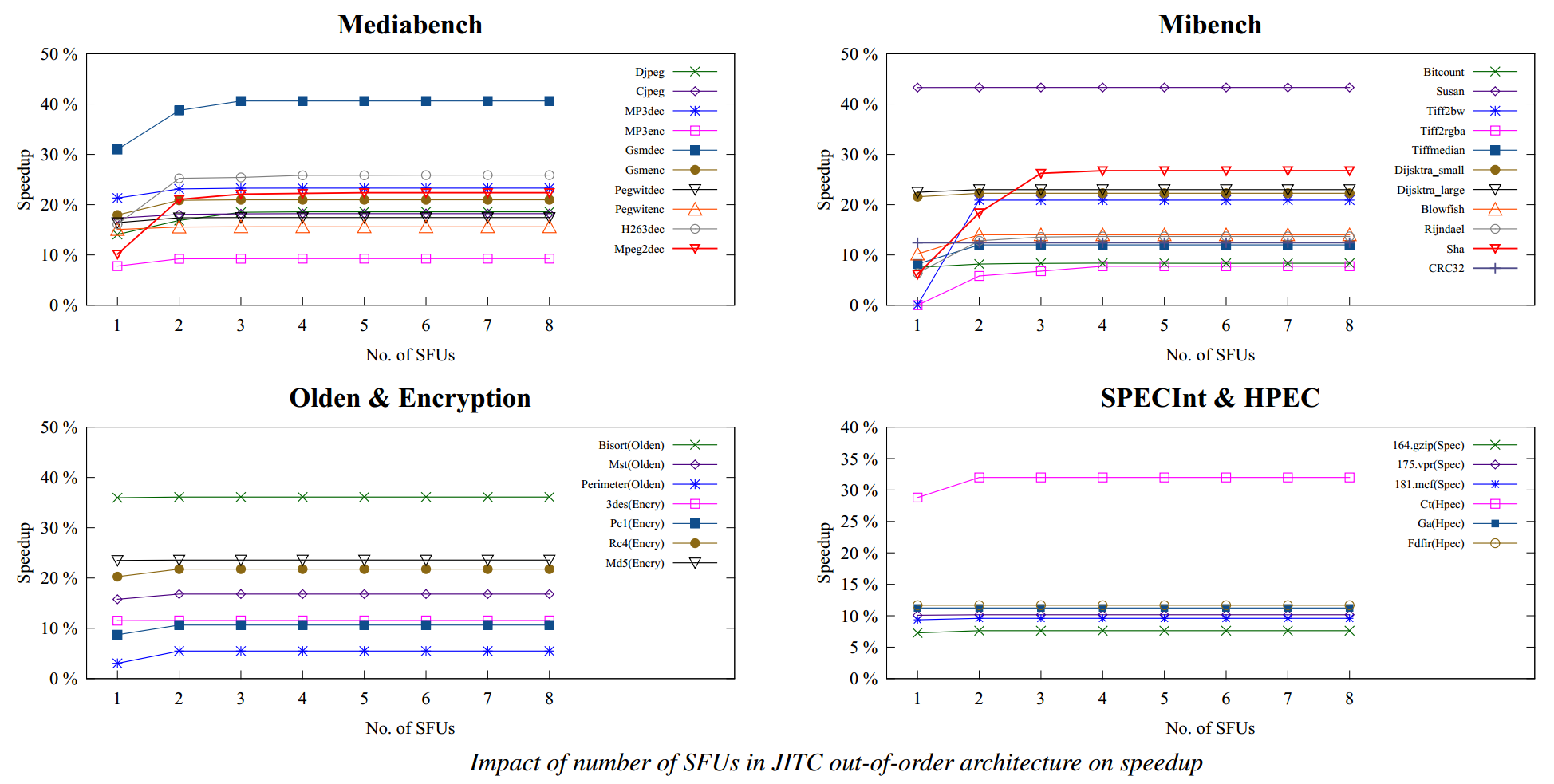 No speedup achieved after 4 SFU units within out-of-order execution
26
[Speaker Notes: As you can see from the benchmarks for out- of order processors we do not achieve any further speedup after 4 SFUs.]
Experimental Runtime Results
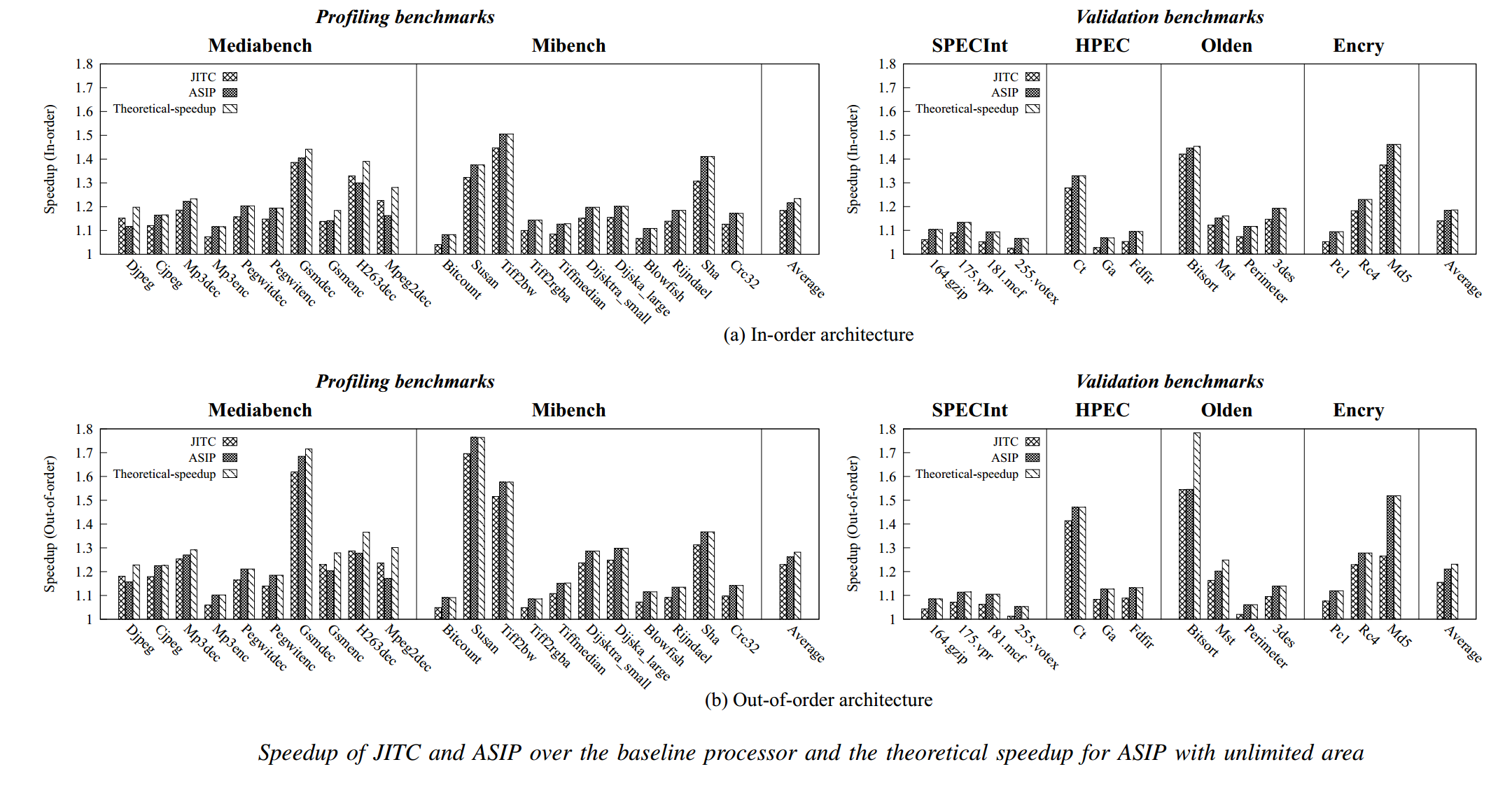 Average of 18% speedup for in-order processor, 21% for ASIPs, 23% for theoretical
Average of 23% speedup for out-of-order processor, 26% for ASIPs, 28% for theoretical
Achieved 94.3-97.4%, (in-order), 95.98-97.54% (out-of-order) in speedup compared to ASIPs
27
[Speaker Notes: When running CPU benchmarks, we were able to obtain 18%, 23% speedup for in-order and out-of-order processing, respectively. From the results, we can see that we achieve close to custom processor implementations with the flexibility to speedup 14 additional applications from SPECInt, HPEC, Olden, and Encrypt benchmark suites to perform cross validation of the SFU design. More importantly, JiTC has huge advantage in terms of ﬂexibility: we need a different extensible processor to accelerate each application, while a single JiTC core can accelerate all the different applications with minimal performance loss. This is the fundamental reason why for some large benchmarks, JiTC can outperform extensible processor which is area-constrained to support limited number of feasible ISEs.
In order to stress test the design of our architecture, we attempt to accelerate applications from benchmark suites with completely different characteristics compared to the embedded space. We chose SPECInt [25], Encryption, Olden, and HPEC [16] benchmark suites for this evaluation. HPEC is derived from HPCC [22], [13] and PCA [20] both targeting general-purpose high-performance computing.
JiTC still achieves similar speedup to extensible processors, around 96% on an average for both in-order and out-of-order executions. This conﬁrms that even though the JiTC core was designed to accelerate embedded applications, the design is ﬂexible enough to support a completely different application domain, e.g., SPEC and HPEC. However, for these benchmarks, the speedup achieved using customization (extensible processor or JiTC) is limited to around 1.10X. This is because these benchmarks have lower ratio of ALU operations and smaller basic blocks [8], characteristics that are not ideal for customization.]
Summary
Average of 18%, 23% speedup
94.3-97.4%, (in-order), 95.98-97.54% (out-of-order) in speedup compared to ASIPs
On Average, SFU occupies 3.21% to 12.46% of the area of ASIPs
ISE latency is nearly identical from ASIP to JITC
For JITC, ISEs on average contain 2.53 operators
JITC ISEs can have from 1 to 4 time steps for an individual custom instruction
90% of ISEs can be executed in one time step
99.77% of ISEs can be mapped in 4 time steps
(7%, 4%) overhead compared to a (simple, complex) execution path
28
[Speaker Notes: In conclusion, our JiTC system achieved 18 and 23 percent, respectively, for in order and out-of-order execution. The average area is just a fraction of the area of know ASIPs with nearly identical latency and on average our ISEs contain 2.53 operators per ISE with patterns varying 1 to 4 time steps. The ISEs used had 90% map to a single time step and 99.77% ISEs were covered in 4 time steps. Compared to a simple and complex execution path we only carry a 7% and 4% overhead.]
Conclusion
We proposed a Just-in-time Customizable (JITC) processor core that can accelerate executions across application domains.
We systematically design and integrate a specialized functional unit (SFU) into the processor pipeline.
With the supported from modified compiler and enhanced decoding mechanism, the experimental results show that JITC architecture offers ASIP-like performance with far superior flexibility.
29
[Speaker Notes: In conclusion, our JiTC system achieved 18 and 23 percent, respectively, for in order and out-of-order execution. The average area is just a fraction of the area of know ASIPs with nearly identical latency and on average our ISEs contain 2.53 operators per ISE with patterns varying 1 to 4 time steps. The ISEs used had 90% map to a single time step and 99.77% ISEs were covered in 4 time steps. Compared to a simple and complex execution path we only carry a 7% and 4% overhead.]
Questions
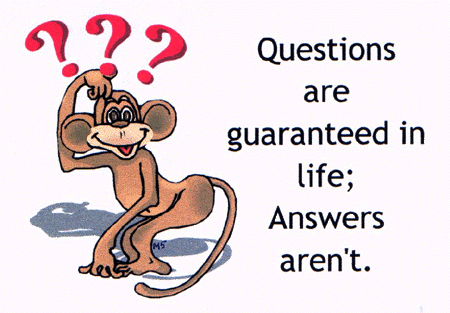 30
[Speaker Notes: Any questions?]
Supplemental Slides
31
Design Flow Design
Instruction fetch
CI1
Fetch
Instruction decode
CI2
hot basic block
CI3
Context register
CFUs
Normal FUs
CI
NI
Binary with custom instructions
Configuration CI1
Load
Configuration CI2
Configuration CI3
code
CDFG
…
Configurations for custom instructions
Processor
Instrumented MIMO custom instruction generator
Adapted Simplescalar infrastructure
32
Designing the Architecture
Standard Cell Design 45 nm
Choose array arithmetic structures to achieve maximum performance for standard cell fabrication
Designed  and optimized elementary components for design constraints
Determined area and timing for composed components
33
[Speaker Notes: Using standard cell design techniques, we choose array arithmetic structures to achieve maximum performance for standard cell fabrication. We designed and optimized elementary components for our design constraints; then determined area and timing for composed components.]
Shifter Design
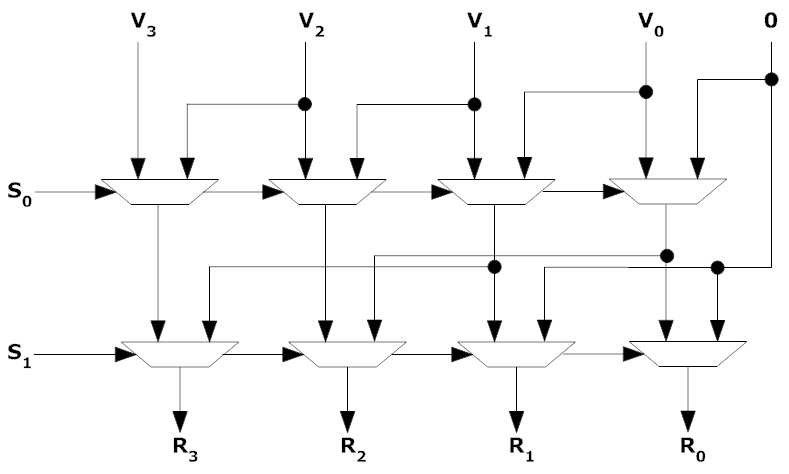 Inputs:
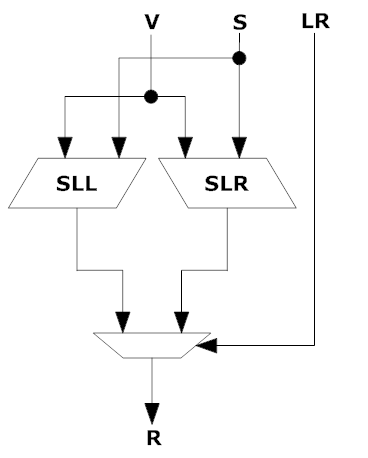 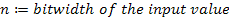 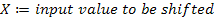 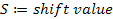 Outputs:
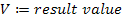 SLL – Shift Left Logical
Example Algorithm:  
Arithmetic Shift Right power of two
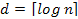 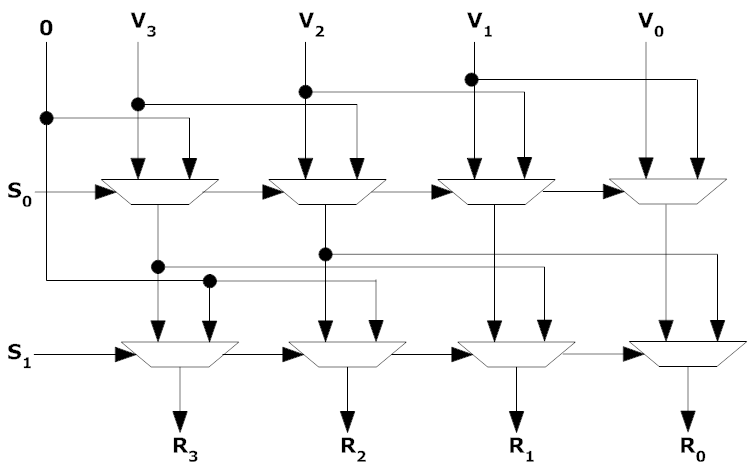 Shows the combination of the logical left and right shifter architecture into a single unit we call Shifter.
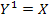 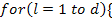 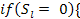 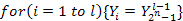 Multiplexor-based power of two shifters

The area, depth, and time delay of the shifter is log n

Unlike arithmetic shift, the logical shifters do not preserve the sign of the input
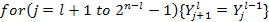 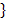 SRL – Shift Right Logical
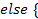 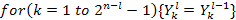 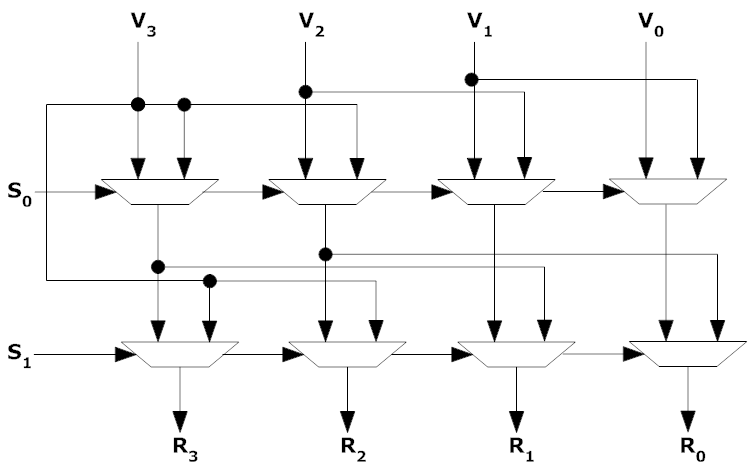 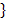 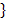 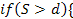 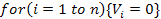 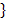 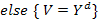 SRL – Shift Right Arithmetic
34
[Speaker Notes: The shifter design uses a power of two shifter design which is log n in area, depth, and delay. The algorithm on the right defines the generated structure using within our design for standard cell.]
ALU Design
Operand Pass through design
All Boolean Operations
Parallel Addition / Subtraction design 
Depth - O(log n)
Area –
Fanout -
Inputs:
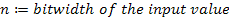 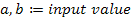 Outputs:
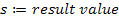 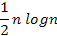 Algorithm: Sklansky Parallel-Prefix Carry-Look Ahead Adder
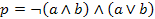 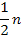 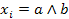 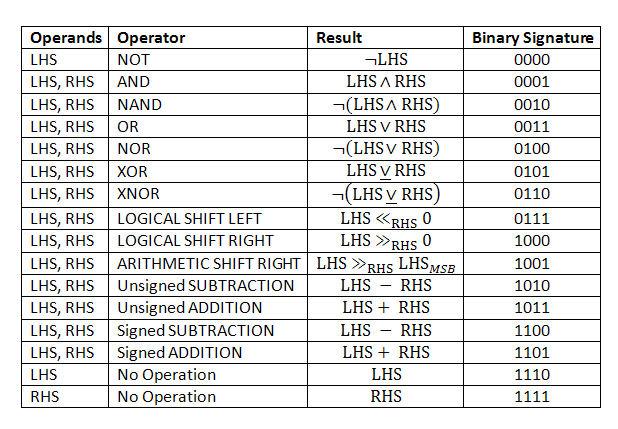 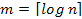 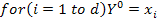 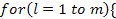 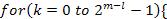 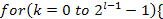 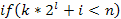 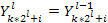 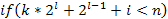 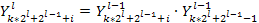 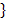 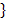 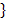 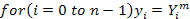 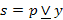 35
[Speaker Notes: The arithmetic logical unit for our functional unit used a unique set of operations optimized for our benchmarks which consists of all basic Boolean logical operations, logical/arithmetic shift, and addition/subtraction. Our adder design uses a Sklansky Parallel-Prefix Carry-Look Ahead Adder architecture, which is log n in depth, ½ n log n in area and ½ n within internal fanout.]
MAC Design
4-bit Array Multiplier Structure for PP
Multiply Accumulate
partial product (PP)generation, carry-save addition of PP, final parallel Final addition

Multiply
Baugh-Wooley for unsigned
Braun for Signed
Area n2
Delay n
36
[Speaker Notes: The MAC design used a Baugh-Wooley for unsigned Braun for signed partial products followed by Sklansky Parallel-Prefix Carry-Look Ahead addition of these partial products.

*** Recommends Deleting. – Philip
*** Possibly giving away too much architecture, which should be in journal extension. -Joe]
Experimental Synthesis Results
SFU operates at 555 MHz & 606 MHz using ultra optimizations for synthesis

SFU occupies 80502 μm2 area
37
[Speaker Notes: We designed the subsystems with in the SFU to compete with variations of ARM based ALUs as you can see our optimized design closely competes with the ALUs with a delta of (0.07014, 0.11998) ns. The design is barely two times the size with supporting up to 6 operations per cycle, where the traditional ALU is 1 operation per cycle.]
Benchmark Details
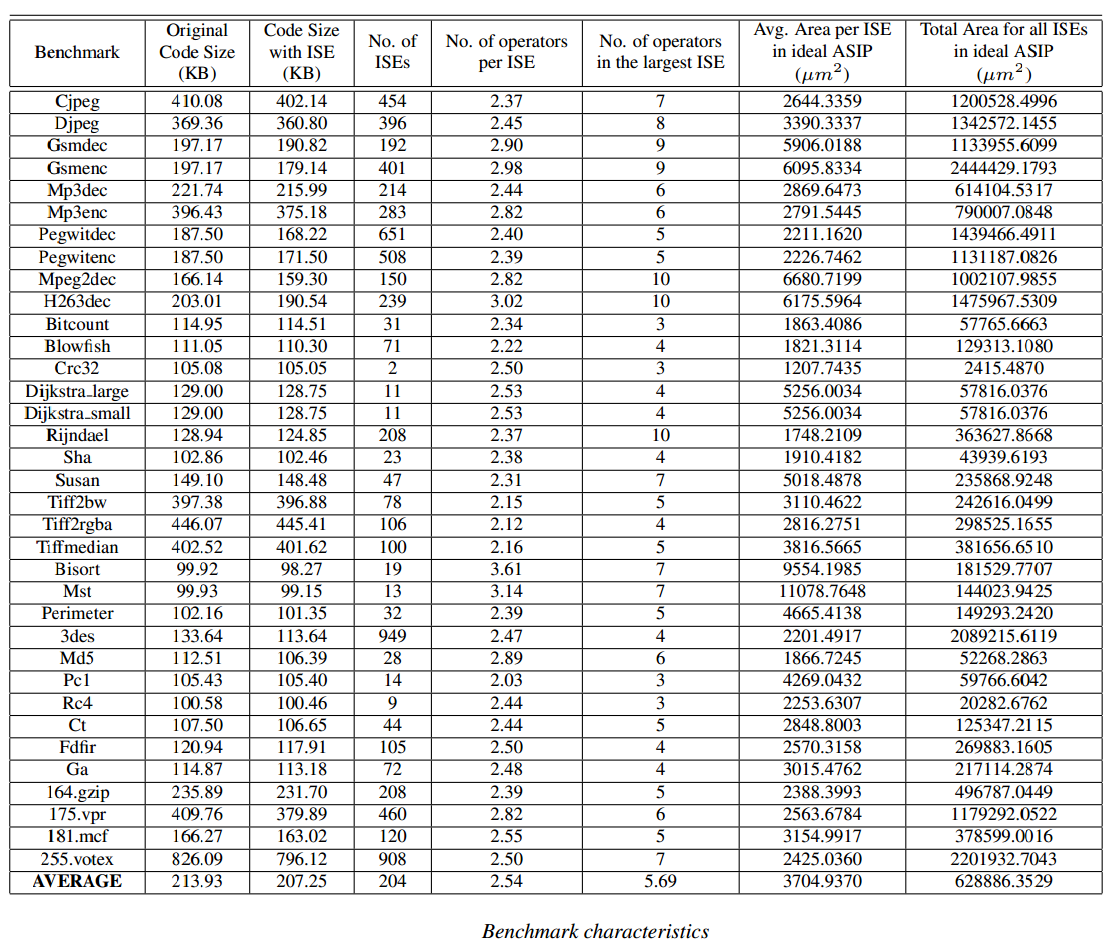 38
[Speaker Notes: You can see here that the number of custom instructions for the benchmarks are in the range of 2-949, which ASIPS usually only can support a fraction of potential custom instructions, our model allows for inclusion of thousands of custom instructions.]
Opcode
Imm
RS2
RS1
RD
JiTC Capability
31
15
11
7
3
0
23
RD1
Opcode
CID
RD2
ISE latency is nearly identical from ASIP to JITC
For JITC, ISEs on average contain 2.53 operators
JITC ISEs can have from 1 to 4 time steps for an individual custom instruction
90% of ISES can be executed in one time step
99.77% of ISEs can be mapped in 4 time steps

32-bit ISA (Instruction Set Architecture)
Merge two-five instruction entries to have full ISE use
8-bit opcode (operation code)
4-bits per register
10-bits encode the CID (Custom Instruction Identification)
4 Addressing Modes (RRRR, RRRI, RRII, RIII)
17
31
23
7
3
0
RS3/Imm3
RS2/Imm2
RS1/Imm1
RS4
Latency Distribution of ISEs on ASIP and SFU
(a) Regular instruction format
First 32-bit encoding format
39
31
23
15
7
0
Second 32-bit encoding format
(b) ISE format
[Speaker Notes: JiTC allows for nearly identical latency to ASIPs and contains 2.53 operators. From our analysis, 90% of ISE are completed in one cycle and 99.77% of ISEs can be mapped within 4 time steps.Our ISE was developed for a 32-bit ISA, which 2-5 instruction entries are merged into one ISE. Our custom instruction ID occupies 10 bits and we support 4 addressing modes.]